Collective Learning:  Pass it On
Mr. Weiss
Tuesday, august 26th
Journal / Attendance
G, G, S Recap
Collective learning
Chap 1. Handout Rdg.  Answer discussion questions on sep sheet of paper or bottom of sheet.  Due Tomorrow.
Friday, August 21st, 2015
Journal
Collective Learning
Read
Define
Pre- History Discovery
HW:  Reading pages 3-8,  use note guide as your guide
Journal
Learn from the mistakes of others,
you can’t live long enough to make
them all yourself – Anonymous
NO TALKING
Selected member needs to explain to his / her group WITHOUT TALKING that:
It’s Friday ya’ll!
We are going to dominate Regis in the home opener!
Mr. Weiss has a tight shoe game.
I can’t wait for October Break!

How did you communicate these two ideas using gestures but not words?
Why is it difficult to explain these ideas without symbolic language involving words? (hint:  slang)
Are gestures and facial expressions part of symbolic language?
Write a definition of:
“SYMBOLIC LANGUAGE”
A specialized language dependent upon the use of symbols for communication and created for the purpose of achieving greater exactitude.
“COLLECTIVE LEARNING”
The view that the human species has a unique capacity to accumulate and share complex knowledge and to transmit this knowledge from one generation to the next.
Collective learning - examples
Crowdsourcing
Learning from Co-Workers – daily life routine, take best practices and embed them in our own tasks to be more efficient.
Learning from researching – using them to back up their own ideas and improving upon them.
Improving on an invention – no one can invent the wheel anymore!
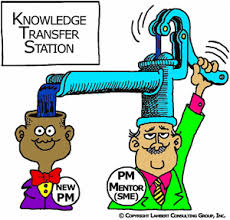 A:  Individually – Pretend there has been some disaster which killed every human on earth except you and your family and disintegrated all books and computers, but fortunately didn’t kill any animals or leave any harmful after effects.  Point:  We are starting essentially from scratch, and to see how given what you have you would adapt:
Make an inventory of the knowledge and skill possessed by the members of your family.
How could you best use them?
How many things you use everyday would you be able to maintain (water, lights, machinery)?  How?
Together
B:  Pretend that the disaster left the members of your class (800-1000 people) still alive, would that change the picture?  How?  Why?

C:  How about the whole school and the library and gym, how does that change things?
Consider a world if humans could not speak or write with words.  What difference would it make in their lives?  What kinds of things could they do and what kinds of things would they be unable to do?  Could they have built cars?  TVs?  Would they be likely to gather with others in a place of worship?  What kinds of things would they be able to teach their children?
Pre-history discovery
Wednesday, August 27th
Collect Chap 1 Worksheet HW
HW:  Pages 3-8 in textbook, use note guide – QUIZ Tomorrow
Collective Learning scenario 
Plausible Activity
Spirit Bus sign up
Journal -
“The quality of life is determined by its activities” - Aristotle
Guns, Germs, and Steel – RECAP
#8:  Is this true of individual human lives as well?  What does that say about THE AMERICAN DREAM?
What is Diamonds thesis?
What evidence does Diamond provide to support his thesis?
Of the evidence, what is the most compelling or convincing and why?
What is least convincing and why?
Write a counter – thesis to Diamond’s thesis